Riziká informačných technológií Etika a právo
Nikola Pačutová 
2.D GJAR
Typy softvéru z hľadiska právnej ochrany
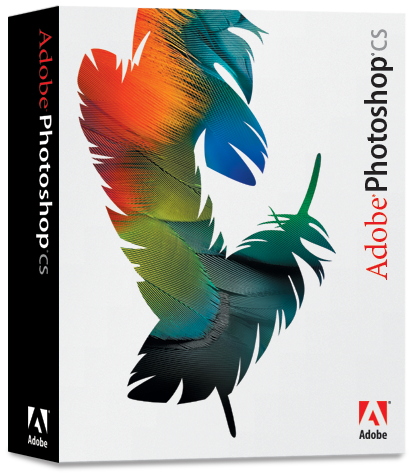 Proprietárny softvér
Komerčný softvér
Shareware
Trial verzia
Demo verzia
Freeware
Public domain
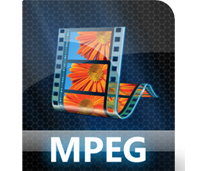 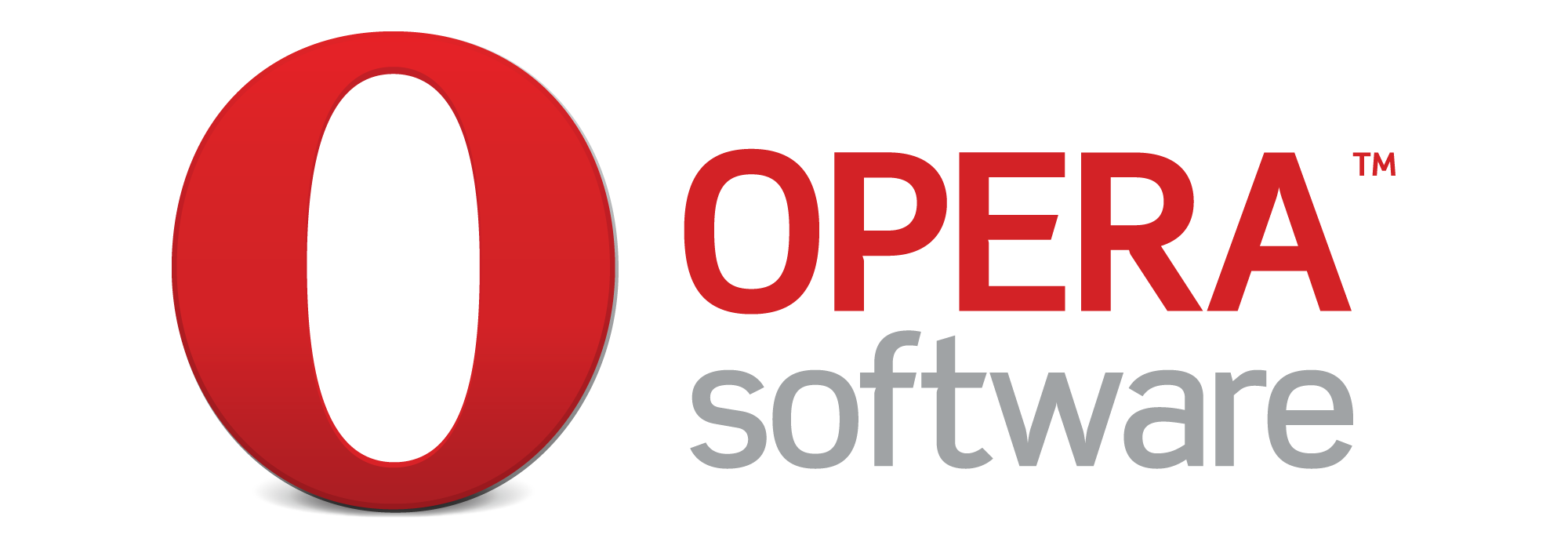 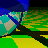 [Speaker Notes: dodržaní licenčných podmienok, uvedených v licenčnej zmluve (súčasť kúpno-predajnej zmluvy).
 
Predajca - distribútor zodpovedá za to, že program bude pracovať správne a zodpovedá (spoločne s výrobcom programu) za prípadné škody, spôsobené zakúpeným programom na dátach či inom legálnom software. Profesionálna úroveň a spoľahlivosť je zvyčajne na vysokej úrovni.
 
SHAREWARE – program, ktorý nás má nalákať na kúpu určitého software - umožňuje pracovať s programom ako by to bol ponúkaný komerčný software, ale s určitým obmedzením. Napríklad je možné ho používať bezplatne v skúšobnej dobe (tzv. trial verzia). Niekedy nie je obmedzený časovo, ale množstvom ponúkaných funkcií (tzv. demo verzie). 
 
FREEWARE – je voľne šíriteľný a používateľný bez akýchkoľvek poplatkov a obmedzení  s výnimkou zásahu do zdrojového kódu, je chránený autorským zákonom.
 
Komerčný softvér, freeware aj shareware – to sú rôzne typy proprietárneho softvéru (proprietary – vlastnícky, majetkový, majetkové právo),  používateľ nemôže zdrojový kód daného softvéru prezerať, nijak upravovať, ani žiadnym spôsobom tento softvér ďalej dopĺňať. Existuje však aj množstvo softvéru nazývaného Open Source, ktorý je dostupný aj so zdrojovými kódmi. Dá sa získať väčšinou zdarma – používateľ môže zdrojový kód daného softvéru prezerať, upravovať  a ďalej rozširovať, dopĺňať.
 
Osobitným typom softvéru z hľadiska právnej ochrany je tzv. PUBLIC DOMAIN – voľne šíriteľné programy - ale aj s prístupom k zdrojovým kódom, ktoré sa môžu upravovať a ďalej šíriť. Nie sú chránené licenciou, autorským zákonom.
 
Public Domain znamená v preklade verejná oblasť, alebo verejné vlastníctvo.V autorskom práve to znamená publikácie, dokumenty alebo programy ktoré majú postavenie verejného vlastníctva, verejného majetku, čiže nie sú chránené autorským právom. Najčastejším prípadom Public Domain v autorskom práve je dielo, ktorého autorské práva vypršali, ktorého vznik bol financovaný z verejných zdrojov, alebo ktorého autor sa rozhodol, že dovolí svoje dielo voľne používať. Na prvý pohľad sa môže zdať že by Public Domain mala byť zaradená medzi licencie open source, keďže sú tieto diela poskytované zadarmo, neposkytujú  však (väčšinou) zdrojový kód a teda neposkytujú slobodu prezerania a upravovania zdrojového kódu. V slovenskom autorskom práve ekvivalentný pojem neexistuje. Predovšetkým sa nikto nemôže vzdať svojich (autorských) práv, môže iba ponúknuť verejnosti bezúplatnú licenciu na ľubovoľné použitie diela, a prípadne možno predpokladať, že autor, ktorý svoje dielo takto označil, sa svojich práv nebude domáhať.  
CERN httpd]
Autorské práva tvorcov systému
súhrn právnych noriem, ktoré sa viažu k vytvoreniu istého diela, a práv, ktoré z týchto noriem autorovi vyplývajú
Autorský zákon
Fair use
[Speaker Notes: Podľa definície sa autorským právom rozumie:- V objektívnom zmysle súhrn právnych noriem upravujúcich vzťahy vznikajúce v súvislosti s vytvorením literárneho, vedeckého a/alebo umeleckého diela- V subjektívnom zmysle súhrn oprávnení, ktoré autorovi (ako pôvodnému subjektu autorského práva) alebo jeho oprávnenému zástupcovi (ako odvodenému subjektu autorského práva) vyplývajú z noriem objektívneho práva

Autorské právo vychádza najmä z Autorského zákona, ale aj z ďalších medzinárodných zmlúv. Zabezpečuje autorom výhradné práva na využívanie ich vlastných diel alebo na poskytnutie oprávnenia na ich používanie iným osobám, a tým získanie finančného ohodnotenia. Navyše práva súvisiace s autorským právom zabezpečujú ochranu aj pre výkonných umelcov (napríklad hudobníkov a hercov), producentov a vysielateľov.Autorské právo trvá v štátoch EÚ najmenej 70 rokov po autorovej smrti, avšak v niektorých krajinách v rámci angloamerického právneho systému bolo trvanie týchto práv predĺžené až na 90 rokov od autorovej smrti. Keď uplynie doba ochrany autorského práva, dielo sa stáva voľným dielom a na jeho použitie nie je už potrebný žiaden súhlas. S ohľadom na osobnostné práva autora však autorstvo k dielu bude navždy patriť tej fyzickej osobe, ktorá dielo vytvorila.

Fair Use, v preklade poctivé alebo čestné používanie, je ustanovenie americkej legislatívy  autorského práva, ktoré dovoľuje aj bez súhlasu držiteľa autorských práv použitie chráneného diela na isté účely. Podobné ustanovenie existuje aj vo Veľkej Británii, kde sa označuje ako Fair Dealing (čestné obchodovanie). Podľa ustanovení Fair Use je povolené využitie chráneného diela, aj bez súhlasu držiteľa autorských práv, za účelom kritiky, komentára, paródie, novinárskeho spravodajstva, vyučovania, výskumu a podobne. Aby sa použitie kvalifikovalo ako Fair Use, je potrebné zvážiť niektoré hľadiská:

za účelom kritiky, komentára, paródie, novinárskeho spravodajstva, vyučovania, výskumu a podobne]
Registrácia softvéru
prihlásenie daného softvéru u jeho výrobcu
právo na pomoc priamo od výrobcu pri riešení technických problémov
nárok na  aktualizácie a doplnky do softvéru zadarmo
aj ako štatistika
[Speaker Notes: Registrácia softvéru
Ide o prihlásenie daného softvéru u jeho výrobcu.
Registrávia je najlepší spôsob, ako si plne sprístupniť funkcie daného softvéru.
Nie vždy je síce nutná, ale niektorí výrobcovia si povinnou registráciou chránia svoje dielo.
Lenže niektoré registrácie su spoplatnené, a až po zaplatení je možné naplno využívať potenciál programu.
 
Registráciou získavate právo na pomoc priamo od výrobcu pri riešení technických problémov.
Získavate nárok na aktualizácie a doplnky do softvéru zadarmo.
 
Firmy používaju registráciu aj ako štatistiku, aby vedeli ako je ich program úspešný.
Viac tu: http://soft-firma.webnode.sk/registracia-softveru/Vytvorte si vlastné stránky zadarmo: http://www.webnode.sk]
Licencia a multilicencia
Licencia - EULA
Na papieri alebo vyžaduje súhlas počas inštalácie
Multilicencia
[Speaker Notes: Softvérová licencia sa chápe ako typ vlastníckej – proprietárnej, platenej alebo bezplatnej licencie, ako aj vyhlásenie o zmluve medzi výrobcom a používateľom počítačového softvéru — niekedy nazývané Licenčná zmluva koncového používateľa (EULA) — ktoré špecifikuje rozsah povolenia, ktoré vlastník poskytuje používateľovi.

Multilicencia je určená pre použitie softvéru na viacerých počítačoch súčasne alebo na serveri pre viac pracovných staníc. Zvyčajne je lacnejšia ako súčet ekvivalentných individuálnych licencií.]
Upgrade x upgrade softvéru
UPDATE
aktualizácia existujúceho programového produktu
Automaticky x manuálne

UPGRADE
rozšírenie programového produktu o nové funkcie, funkčná zmena aplikácie
[Speaker Notes: aktualizácia existujúceho programového produktu, napr. prispôsobenie programu platnej legislatíve, odstránenie chýb programu, zmena dát v databáze. Update nie je technickým zhodnotením softvéru a účtuje sa na ťarchu účtu nákladov.

Upgrade je rozšírenie programového produktu o nové funkcie, funkčná zmena aplikácie, ktorá nevyplýva zo zmenených legislatívnych podmienok, zdokonalenie používaného softvérového produktu, nahradenie programu novšou vylepšenou aplikáciou.

Ak používate automatické aktualizácie, nemusíte vyhľadávať aktualizácie online, ani sa obávať, že by v počítači chýbali dôležité opravy systému Windows alebo ovládače zariadení. Windows Update automaticky nainštaluje dôležité aktualizácie, keď budú k dispozícii. Windows Update môžete nastaviť aj na automatickú inštaláciu odporúčaných aktualizácií alebo na upozorňovanie na ich dostupnosť. Taktiež si môžete vybrať, či chcete zapnúť službu Microsoft Update, ktorá zabezpečuje aktualizácie pre ďalšie produkty od spoločnosti Microsoft. Voliteľné aktualizácie, ako napríklad jazykové balíky a aktualizácie zo služby Microsoft Update, sa neinštalujú automaticky.]
Softvérová kriminalita
porušovanie licenčných podmienok softvérových produktov tým, že za jeho používanie výrobcovi nezaplatíme
BSA – Business Software Alliance
OCHRANA
Softvérová
Hardverová
[Speaker Notes: Pod pojmom softvérová kriminalita sa zväčša myslíporušovanie licenčných podmienok softvérových produktov tým, že za jeho používanie výrobcovi nezaplatíme. Softvér má nehmotnú podobu rovnako ako vynález alebo hudba a jeho hodnota je vyjadrená v duševnej práci autora alebo výrobných nákladoch výrobcu. Pojem krádež je mierne zavádzajúci – nie je totiž jedno, či niekomu ukradneme auto alebo si skopírujeme jeho softvér. Je to podobné, ako keby sme si auto dokázali vyklonovať, alebo skopírovať, pričom jemu by auto zostalo a my by sme sa ráno mohli odviezť do práce. Skôr ide o ušlý zisk. Nekúpime totiž auto od výrobcu áut, ak už máme jedno od suseda.

BSA – Business Software Alliance je „celosvetové združenie vedúcich výrobcov škatuľového softvéru, hardvéru a predstaviteľov internetového sektora” a zastupuje také firmy, ako sú napríklad Adobe Systems, Apple, Autodesk, Avid, Bentley Systems, Borland, Macromedia, Microsoft, Network Associates, Symantec, daľej IBM, HP, PeopleSoft…

Softvérová ochrana spočíva v tom, že softvér sa ochráni prístupovým heslom alebo kódom. Vyššia forma tejto ochrany sú náhodne generované čísla, ku ktorým pomocou kľúča, známeho len výrobcovi daného softvéru, bude po zaplatení zaslaný kód, ktorým softvér „odomkneme”.
Hardvérová ochrana je považovaná za účinnejšiu ako softvérová. K zakúpenému programu dostaneme aj hardvérový kľúč, ktorý spravidla zasunieme buď do paralelného portu počítača, alebo do portu USB. Tento kľúč „odomkne” program]
Nelegálny softvér
Porušenie zákona
Slovensko – rok 2014 – 37% nelegálne
Trestný čin – 8 rokov väzenie
[Speaker Notes: Peer – to - peer (alebo P2P) je počítačová sieť, ktorá sa viac spolieha na výpočtovú silu koncových zariadení (počítačov) ako na sieť samotnú. Peer – to - Peer prenos súborov neobsahuje ani klientov, ani servery, ale iba rovnocenné sieťové uzly, ktoré súčasne plnia voči iným uzlom v sieti úlohu servera aj klienta. Týmto sa tento sieťový model odlišuje od modelu klient - server, kde komunikácia zvyčajne prebieha cez centrálny server. Typickým príkladom klient - server prenosu súborov je prenos z FTP serveru a na FTP server. Jeden používateľ nahrá súbor na FTP server a potom mnoho užívateľov daný súbor sťahuje, pričom nie je nutné, aby nahrávajúci a sťahujúci užívateľ boli pripojení v rovnakom čase. Pri komunikácii typu Peer – to - Peer vystupujú aplikácie ako rovnocenné, teda nie je tu prítomný server. Komunikácia prebieha priamo medzi klientmi a každý peer si uchováva informácie o ostatných uzloch u seba. Tento typ komunikácie však vyžaduje väčšie množstvo prenesených dát ako je tomu v prípade klient – server, ale má výhodu, že server nie je potrebný. Klienti však musia byť pripojení v rovnakom čase.]
Slobodný softvér
podľa nadácie slobodného softvéru taký softvér, ktorý poskytuje:
slobodu spustiť program na akýkoľvek účel
slobodu študovať a upravovať program 
slobodu kopírovať program, aby bolo možné pomáhať svojim blížnym 
slobodu vylepšiť program a poskytnúť toto vylepšenie verejnosti, aby bolo na úžitok celej spoločnosti
Slobodný softvér
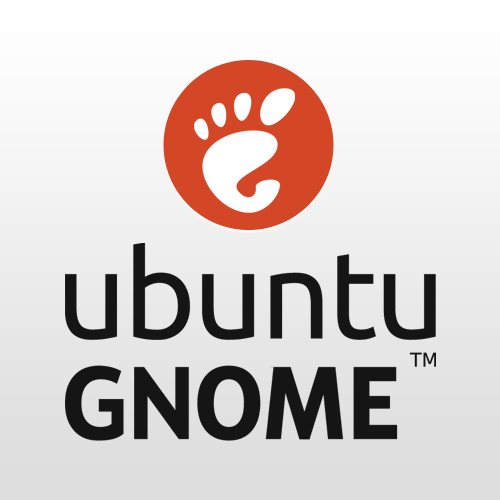 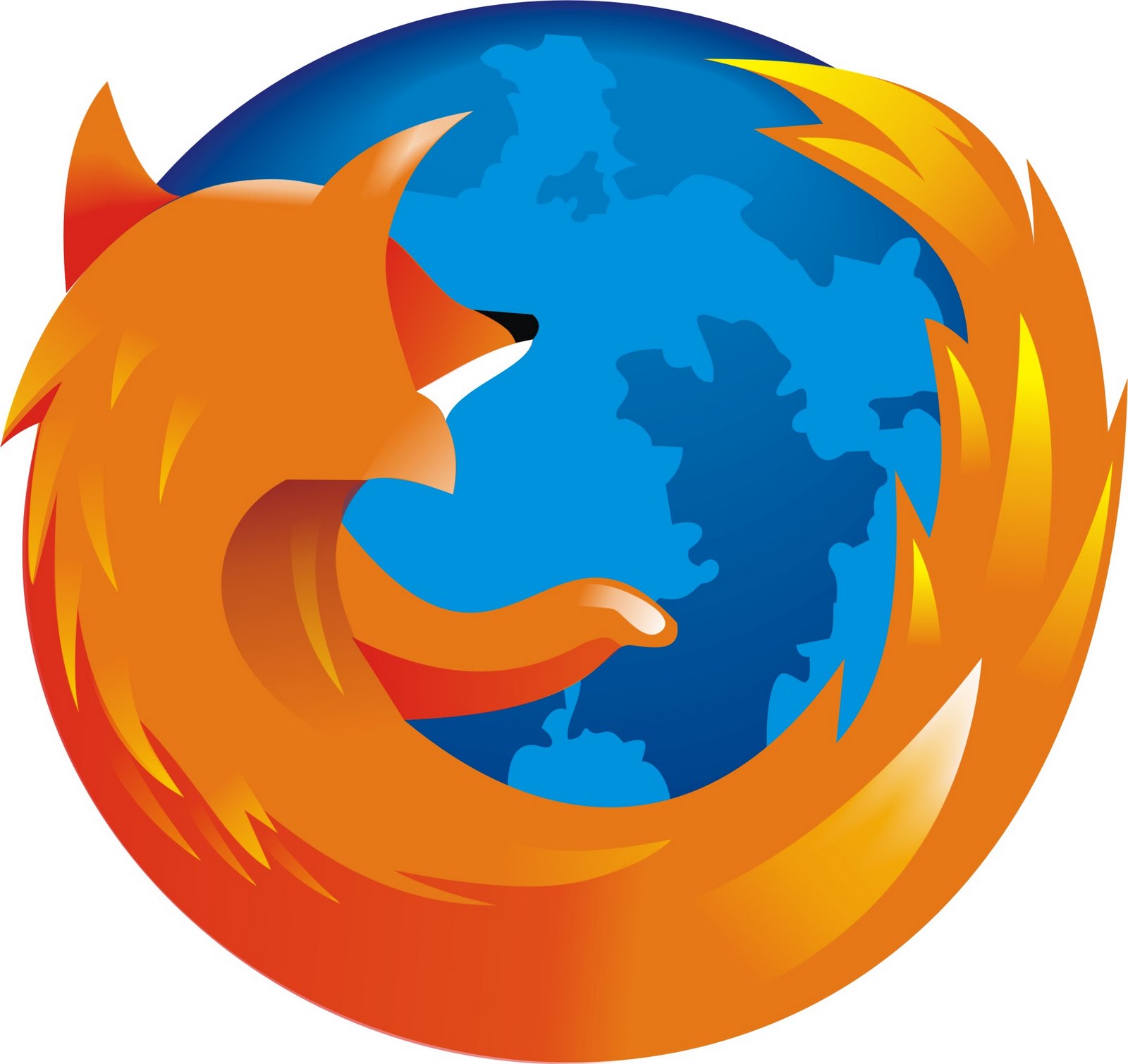 1984 – Richard Stallman
Python
GNOME (Ubuntu) 
OpenOffice.org, 
Mozilla
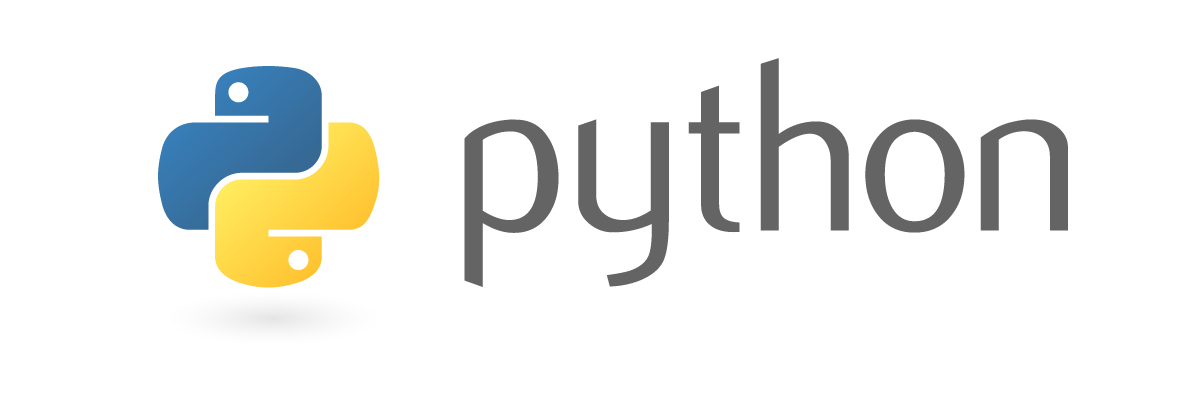 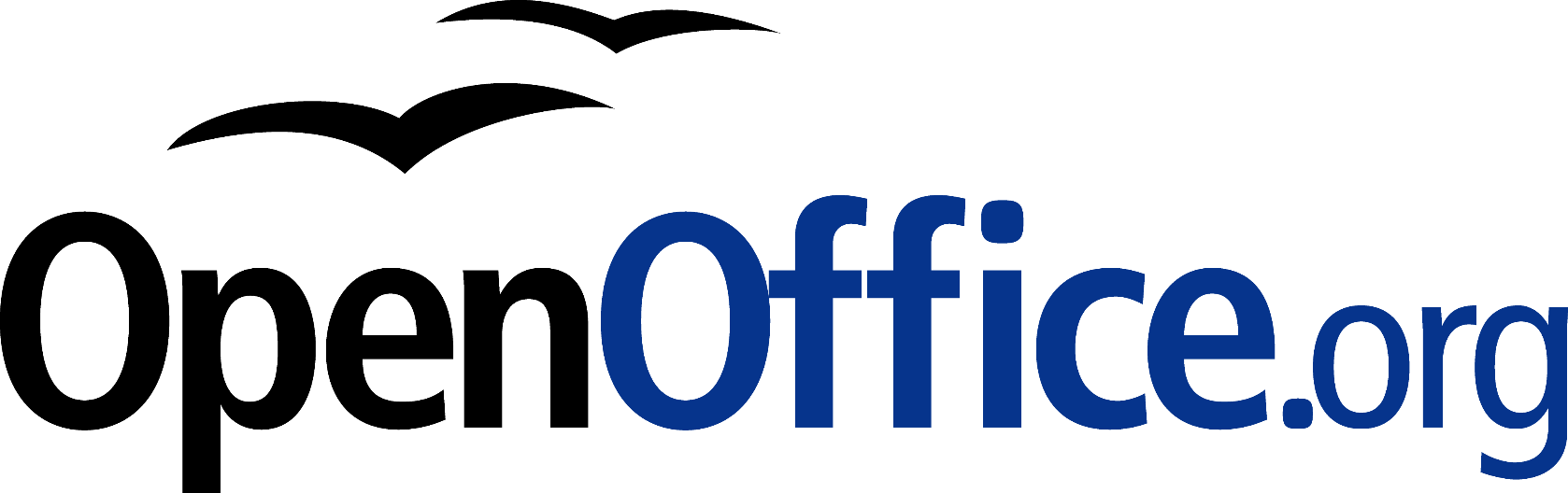 [Speaker Notes: poštový server Sendmail, webový server Apache, programovacie jazyky Perl, Python a PHP, oknový systém X Window System, pracovné prostredia GNOME (Ubuntu) a KDE (Kubuntu), kancelársky balík OpenOffice.org, webový prehliadač Mozilla a grafický editor GIMP.]
Otvorený softvér
slobodný softvér je otvorený, ale otvorený softvér nemusí byť slobodný
prijali otvorenú výmenu, účasť na spolupráci, rýchly „prototyping“, transparentnosť, rozvoj spoločnosti
 obmedzujúce podmienky ako napr. uvedenie mena autora a uvedenie autorských práv.
[Speaker Notes: definícia Nadácie slobodného softvéru je užšia než definícia open source]
Otvorený softvér
Distribučné podmienky Open Source softvéru musia spĺňať nasledujúce kritériá:
bezplatnú redistribúciu
zdrojový kód
odvodené práce
integritu autorovho zdrojového kódu
neobsahovať diskrimináciu jednotlivcov či skupín
neobsahovať diskrimináciu na poli úsilia
distribúciu licencie
licencia musí byť rovnaká pre celý produkt
licencia nesmie obmedzovať iný softvér
licencia musí byť technologicky neutrálna
Otvorený a slobodný softvér
NEVÝHODY
 žiadne záruky
nezaručené aktualizácie
ťažká dostupnosť
VÝHODY
kvalitné programy
ľahké odstránenie chýb
obmedzenie počítačovej 
    kriminality
úspora financií
Hacker x Cracker
CRACKER (black hat)
Zneužíva svoje schopnosti k preniknutiu
     do softvéru za nezákonným účelom
HACKER (white hat)
Využíva svoje znalosti v prospech 
     užívateľov počítačových systémov
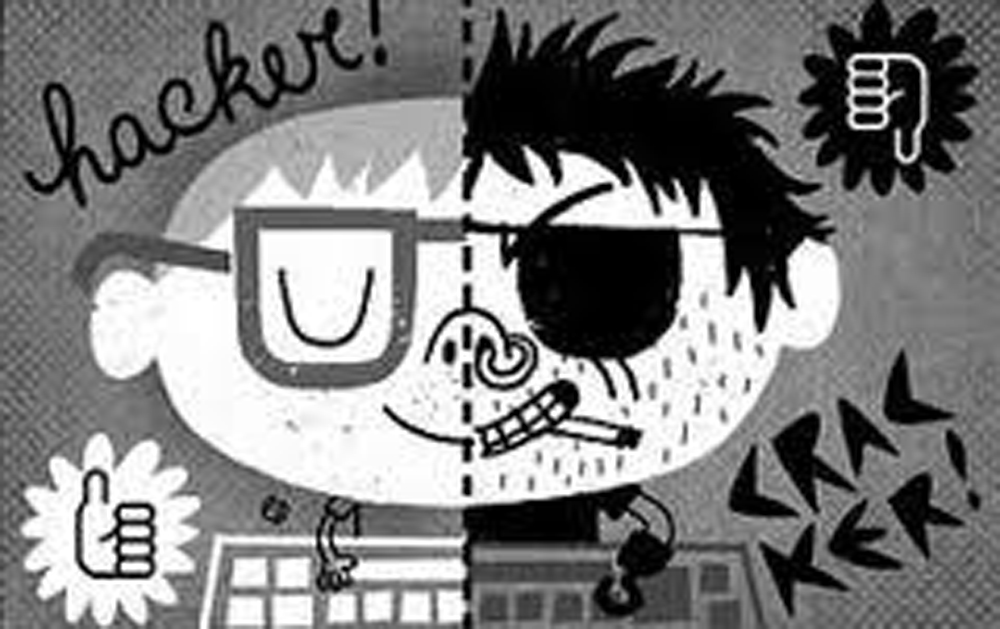 [Speaker Notes: tj. odstraňuje programátorské chyby, diagnostikuje vadnýhardware, programuje obtížné algoritmy)]
Ako správne preberať voľne dostupné zdroje?
zoznam zdrojov, z ktorých sú čerpané informácie do práce / projektu
bibliografický / citačný záznam
odkazy k parafrázovaným častiam
eticky a pozorne narábať s elektronickými zdrojmi
 pravidlá sú dané normou STN ISO 690
Zdroje na webe - šírenie
Čo je sprístupnenie dokumentov na internete?
Upload autorského diela – porušenie autorského práva
Je dokument „dielom“ podľa nášho Autorského zákona?
Zákonná licencia pre osobnú rozmnoženinu
Sociálne siete
[Speaker Notes: Ak vezmeme ako príklad YouTube, ak užívateľ neoprávnene nahrá hudobné dielo bez licencie, dopustí sa porušenia autorského práva sám. Za istých okolností by za svoju nečinnosť mohol byť v rôznych smeroch zodpovedný aj YouTube. Poskytovateľ pripojenia na internet (napr. Orange), pokiaľ sa úmyselne nepodieľa na konkrétnej protiprávnej činnosti, v zásade nemôže byť zodpovedný za porušenie autorských práv užívateľom. Môže byť však predmetom žaloby, ktorou sa držiteľ autorských práv domáha odhalenie identity užívateľa, ktorý súbor na internet nahral.


slovesné dielo a počítačový program,
ústne podané, predvedené alebo inak vykonané slovesné dielo, najmä prejav a prednáška,
divadelné dielo, predovšetkým dramatické dielo, hudobnodramatické dielo, pantomimické dielo a choreografické dielo, ako aj iné dielo vytvorené na zverejnenie,
hudobné dielo s textom alebo bez textu,
audiovizuálne dielo, predovšetkým filmové dielo,
maľba, kresba, náčrt, ilustrácia, socha a iné dielo výtvarného umenia,
fotografické dielo,
architektonické dielo, predovšetkým dielo stavebnej architektúry a urbanizmu, dielo záhradnej a interiérovej architektúry a dielo stavebného dizajnu,
dielo úžitkového umenia,
kartografické dielo v analógovej alebo v inej forme.“]
Zdroje na webe - sťahovanie
sťahovaním pesničiek, filmov alebo iného obsahu, ktorý podlieha autorským právam, páchate trestný čin
Oficiálne zdroje – vlastná potreba
Internetové zdroje – trestné
Sieť peer-to-peer, napaľovanie, cracky
Free fotobanky, google, flickr,
[Speaker Notes: torrenty]
Textové zdroje
http://www.ondrovic.sk/pedagogika/index.php?option=com_content&view=article&id=374:21-typy-softveru-z-hladiska-pravnej-ochrany&catid=29&Itemid=510
http://www.zones.sk/studentske-prace/nauka-o-spolocnosti/7427-autorske-prava-na-softver/
http://soft-firma.webnode.sk/registracia-softveru/
https://www.microsoft.com/slovakia/licencie/zakladneinformacie/co-je-licencia.aspx
http://www.danovecentrum.sk/clanok-z-titulky/uctovanie-updatu-a-upgradu-softveru_.htm
http://www.euroekonom.sk/softverove-pravo/
http://www.topky.sk/cl/13/1303674/Za-pouzivanie-nelegalneho-softveru-hrozi-8-rokov-vazenia-
http://www.vysokeskoly.sk/clanek/plagiatorstvo-na-slovensku-co-o-nom-neviete
https://uniba.sk/fileadmin/ruk/ak/ig-plagiatorstvo.pdf
http://www.najpravo.sk/clanky/dusevne-vlastnictvo-a-it-pravo-v-otazkach-a-odpovediach.html?print=1
http://www.hrkut.sk/2013/03/kde-najst-obrazky-na-pouzitie-a-neporusovat-autorske-prava/
http://www.uspornaziarovka.sk/pages/Autorsk%C3%A9-pr%C3%A1va-%22Copyright%22.html
http://androidportal.zoznam.sk/2015/03/vlada-nezmenila-zakon-stiahnutie-jednej-mp3-nelegalne/
http://vat.pravda.sk/komunikacia/clanok/321189-stahovanie-filmov-predsa-len-trestne-nebude-ma-to-ale-hacik/
http://www.itnews.sk/tituly/pc-revue/2014-08-01/c164437-mythbusters-je-stahovanie-filmov-na-osobnu-potrebu-legalne
Zdroje obrázkov
http://upload.wikimedia.org/wikipedia/en/7/7f/Adobe_Photoshop_CS_retail_box.png
http://www.leawo.com/images/article/extended-knowledge/mpeg.jpg
http://www.svetandroida.cz/media/2013/03/opera-logo.png
http://upload.wikimedia.org/wikipedia/en/7/7b/Httpd48x.gif
http://mooccircle.com/wp-content/uploads/2014/12/python1.png
http://2.bp.blogspot.com/-Zyw_icBDgHw/UT5OBSLQf_I/AAAAAAAAOiM/TjzaGOg4M6o/s1600/gnomeubuntu-vert-wh.png
http://odprtakoda.blog.siol.net/files/2010/02/ooo-main-logo-col-rgb.png
http://www.aaai.fr/sites/default/files/images/logo_firefox_01.jpg
Ďakujem za pozornosť.